安升电子（深圳）有限公司
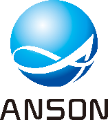 安升电子（深圳）有限公司自2005年开始专业从事电子元器件代理配套和提供技术支持等服务，在这一领域深耕了19年，主营产品有电容、电阻、电感、二三极管、MOS、IC、保护器件、晶振、连接器等；客户遍布全球，在通讯、汽车电子、工控、仪器仪表、医疗等各领域与客户紧密合作。
公司概况
成立时间：2005年
年销售额：2023年6.3亿元（RMB） 
员工人数：160人
公司面积：8000 m2
发展历程
2024
2022
2010
2007
2005
2016
安贝尔（香港）国际有限公司
东莞公司成立
安升电子（深圳）有限公司
国巨代理
整合搬迁到创新谷
成都分公司
华东、华北、华中办事处
组织架构
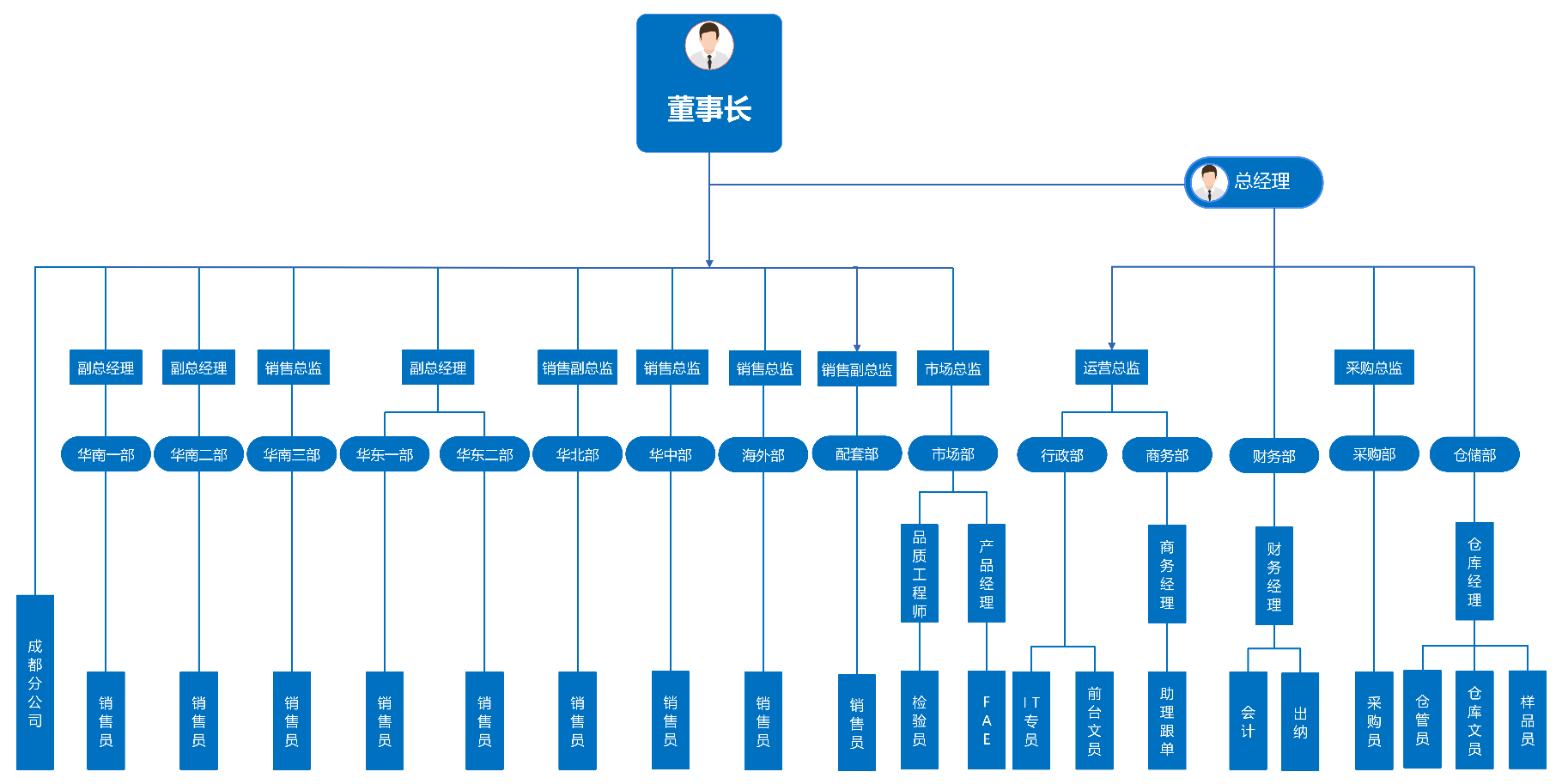 经营业绩
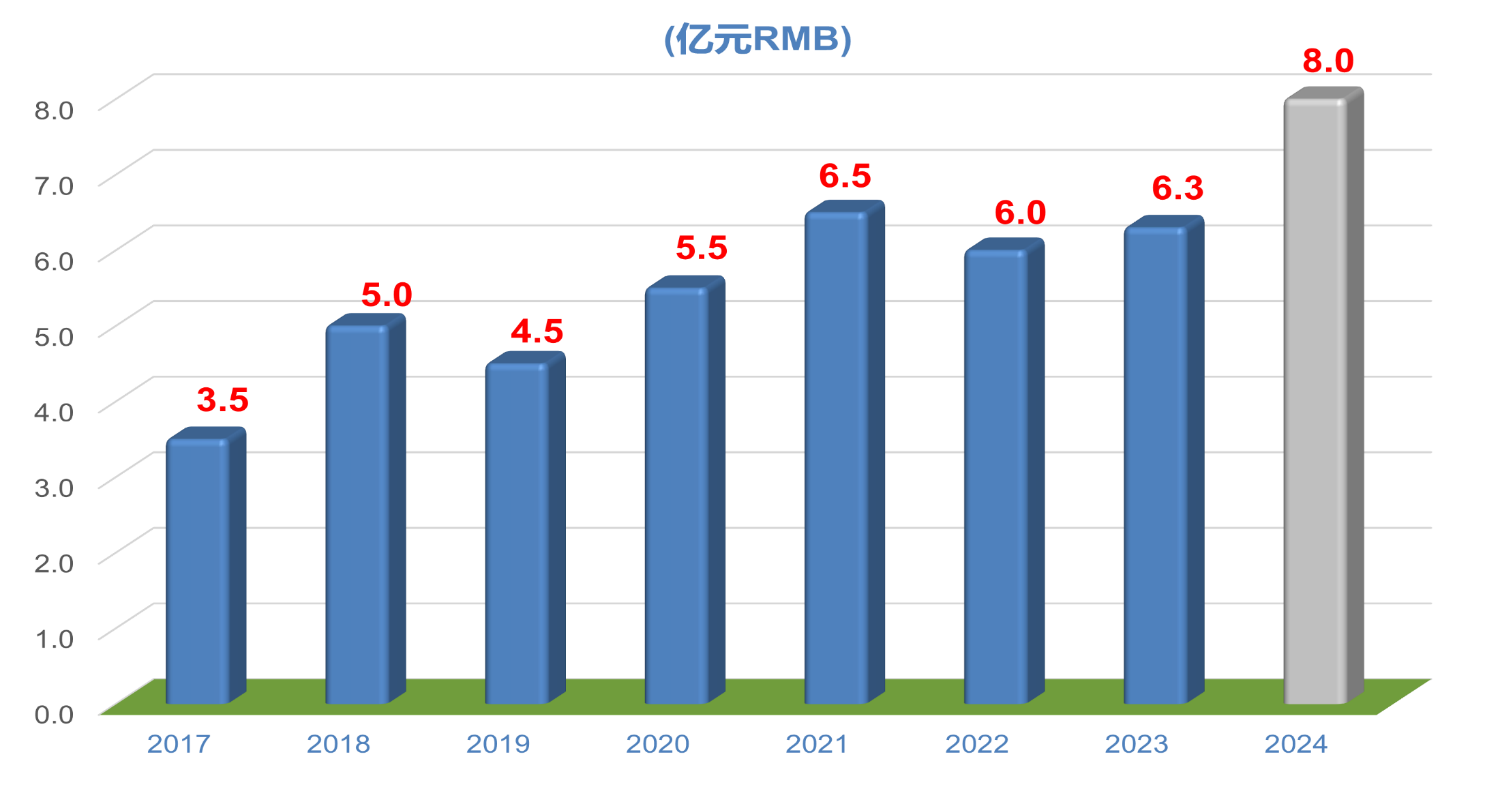 主营产品
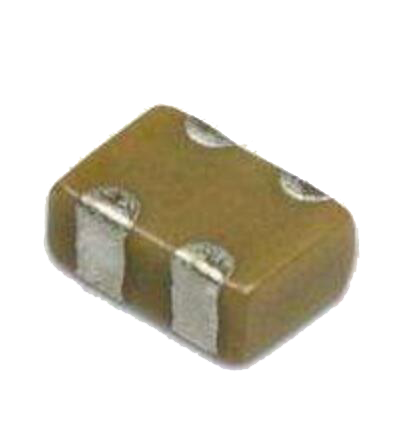 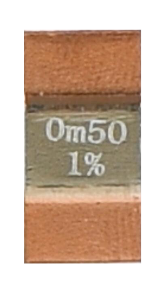 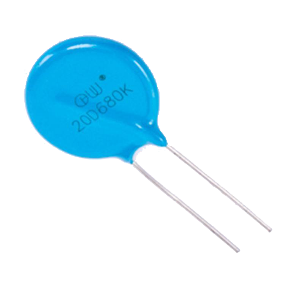 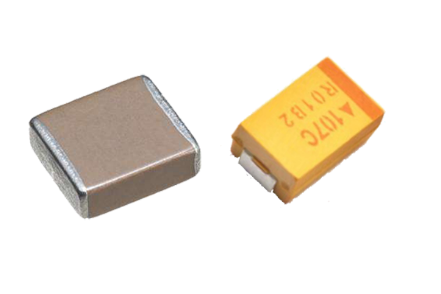 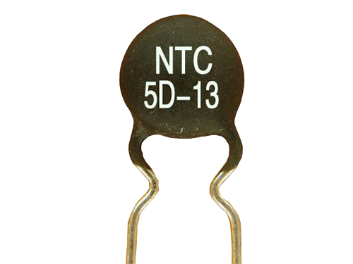 被动器件
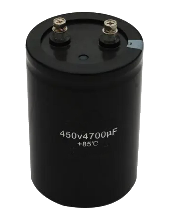 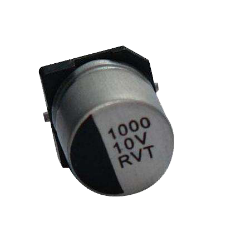 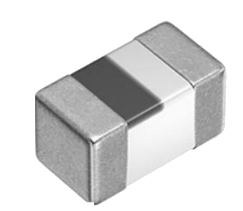 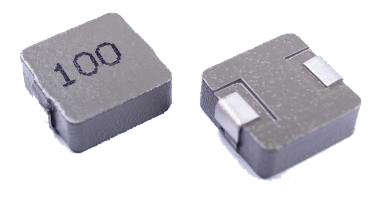 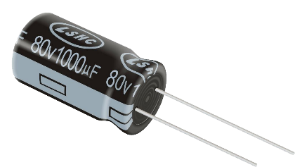 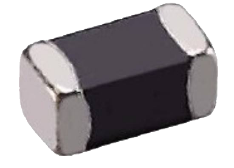 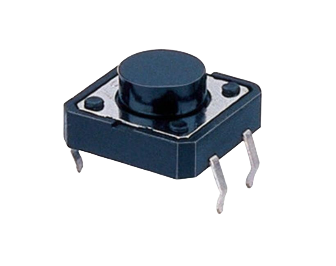 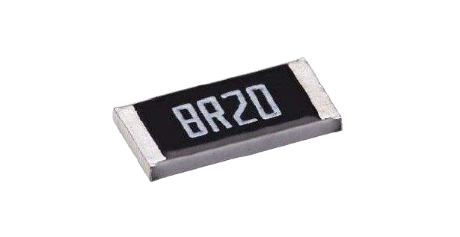 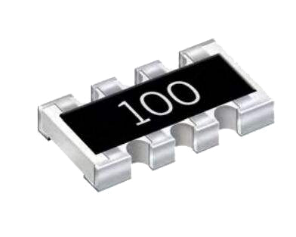 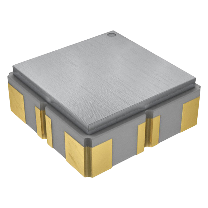 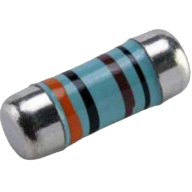 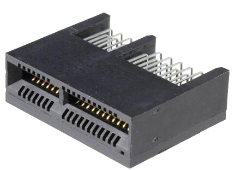 主营产品
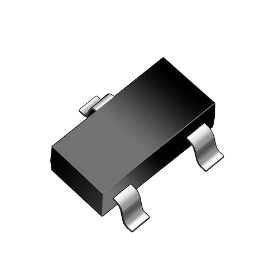 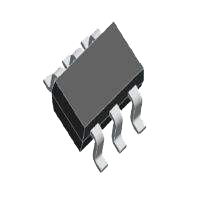 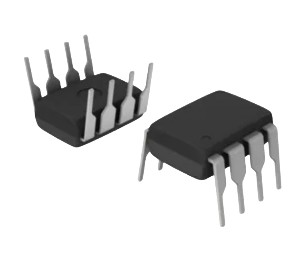 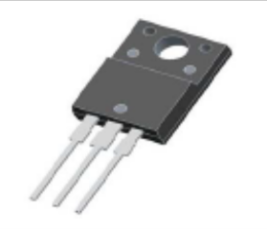 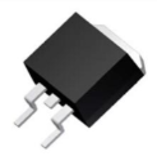 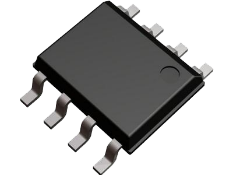 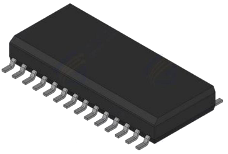 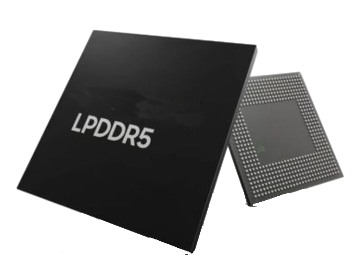 主动器件
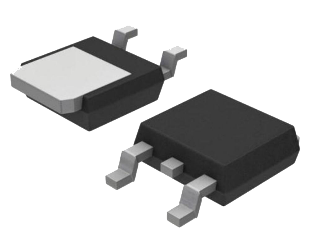 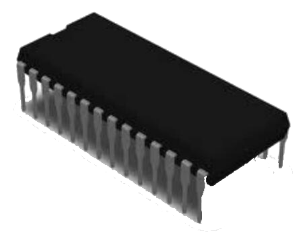 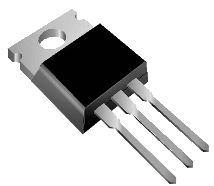 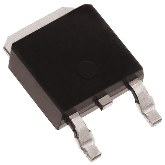 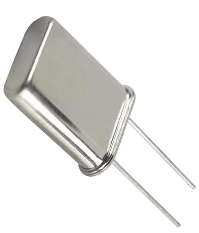 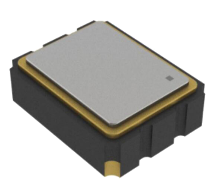 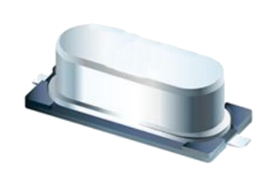 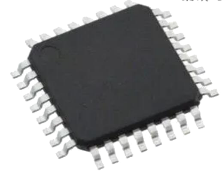 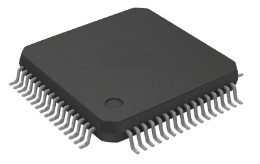 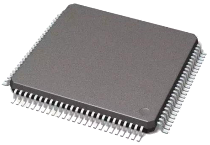 产品结构
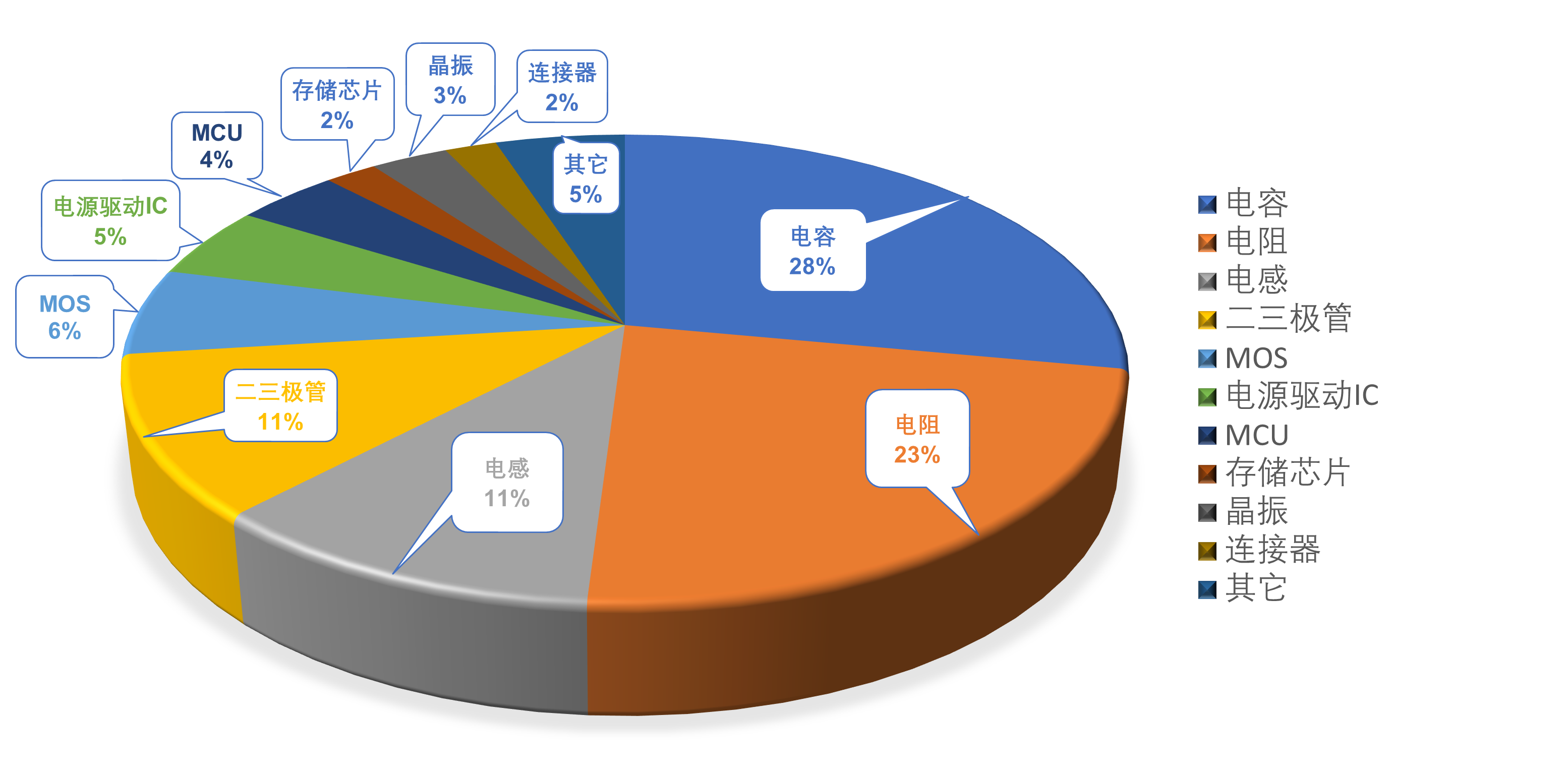 代理品牌
MLCC
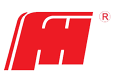 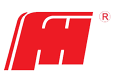 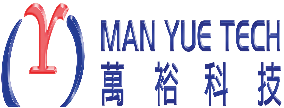 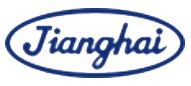 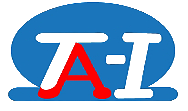 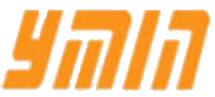 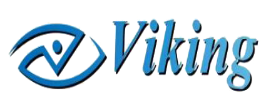 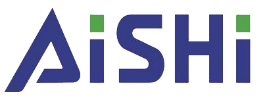 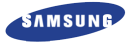 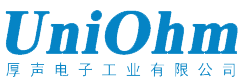 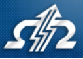 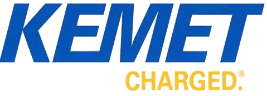 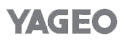 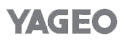 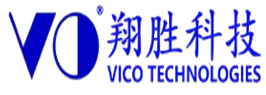 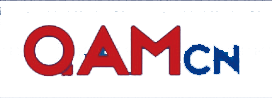 贴片电阻
引线电容
被动器件
其它电阻
电感
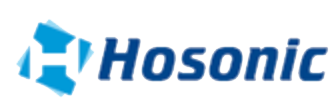 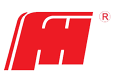 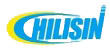 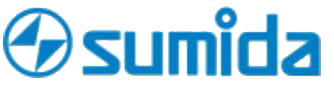 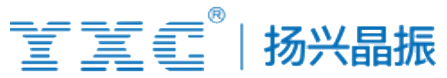 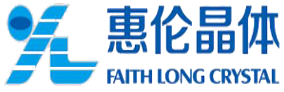 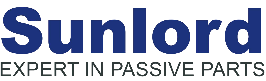 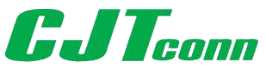 晶振
连接器
代理品牌
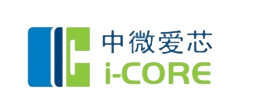 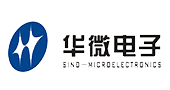 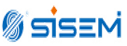 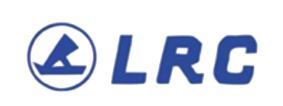 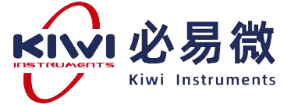 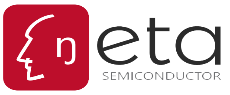 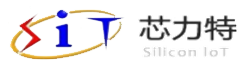 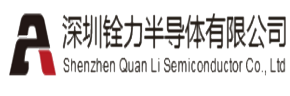 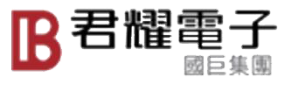 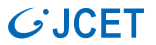 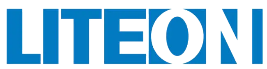 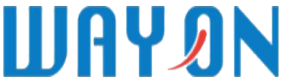 二三极管
MOS
IGBT
主动器件
电源
驱动IC
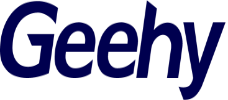 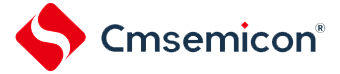 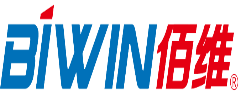 MCU
存储
销售区域
华南
45%
华东
22%
海外
15%
西南
10%
华北
8%
合作客户
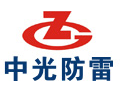 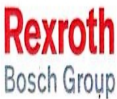 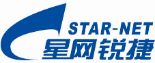 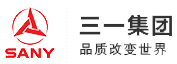 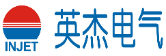 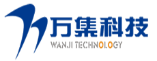 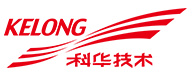 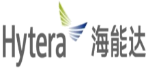 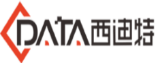 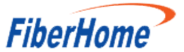 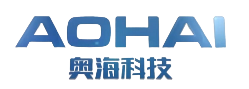 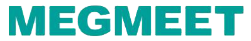 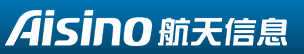 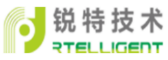 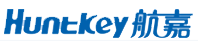 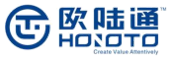 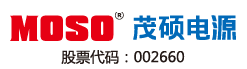 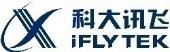 通讯
电源
工控
合作客户
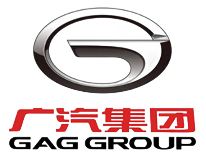 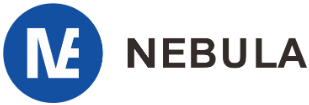 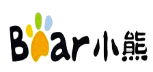 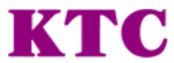 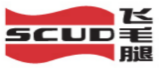 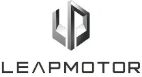 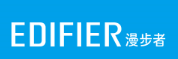 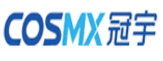 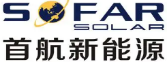 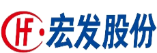 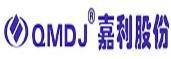 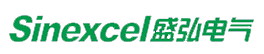 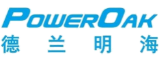 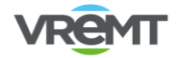 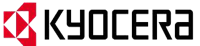 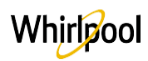 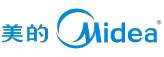 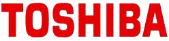 家电
汽车
新能源
合作客户
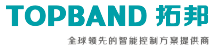 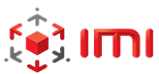 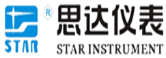 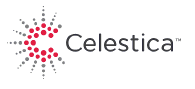 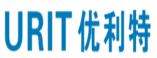 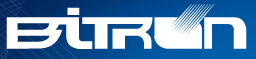 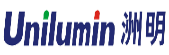 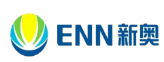 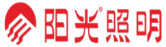 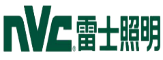 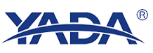 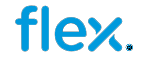 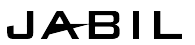 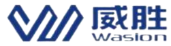 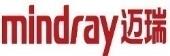 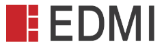 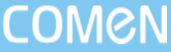 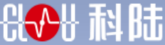 EMS
仪表
其它
客户结构
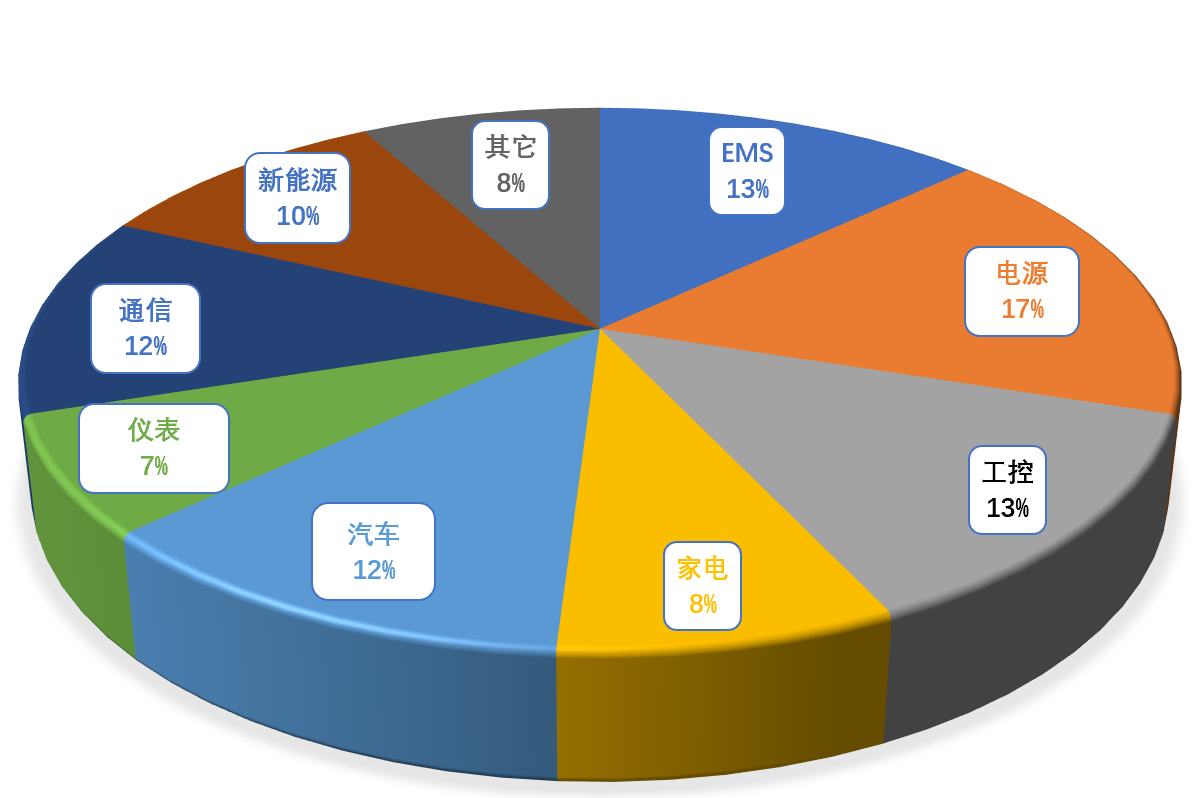 我们的优势
01
02
产品优势
技术优势
03
各产品线有从事行业10年以上的专
业PM提供售前、售中、售后等支持
原厂授权，品质保证及价格优势
产品线全，满足一站式采购需求
04
服务优势
团队优势
响应快速，交付准时
管理规范，服务专业
总经理行业经验26年、原厂经验20年
核心骨干从业10年以上工作经验
团队风采
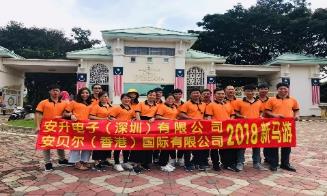 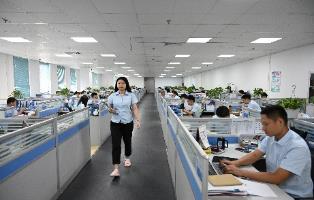 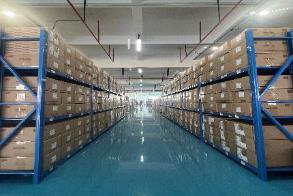 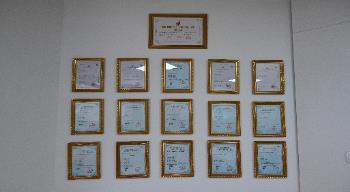 资质荣誉
团队拓展
公司内景
公司仓储
公司愿景
致力成为：
全球一流的电子元器件专业服务商
联系我们
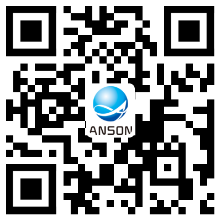 安升电子（深圳）有限公司 （总部）
地  址：深圳市宝安区石岩塘头一号路创维创新谷5D栋7楼
电  话：0086-755- 27200701  27200801
传  真：0086-755-27200706
网  址：www.ansonsz.com
成都吉朗科技有限公司 （成都分公司）
地  址：成都市天府新区天府大道南段2917号御香山写字楼67栋C座701电  话：0086-28-81458653  
传  真：0086-28-86787632
网  址：www.jilongtec.com
华东办事处
地  址：苏州市吴中区城南街道吴中银座A座2208
电  话：185 8902 2956 宾先生
深圳总部
华北办事处
地  址：天津市河东区大王庄街道七纬路85号(天津数字经济创新基地)
电  话：189 2347 1986  陈先生
感谢您的聆听